Портфоліовихователя
ЗПШ «Еврика»
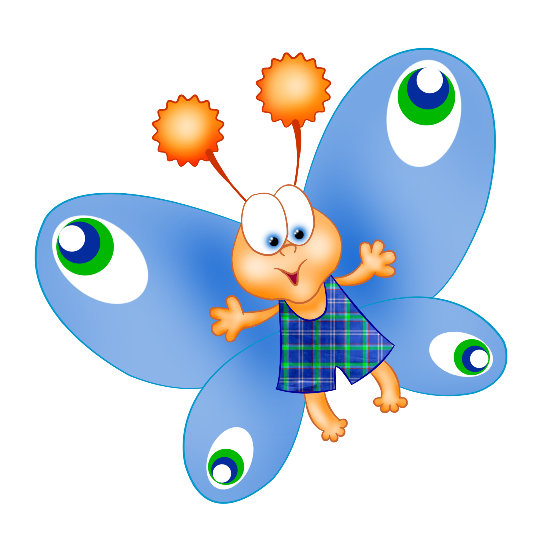 Будемо знайомі !
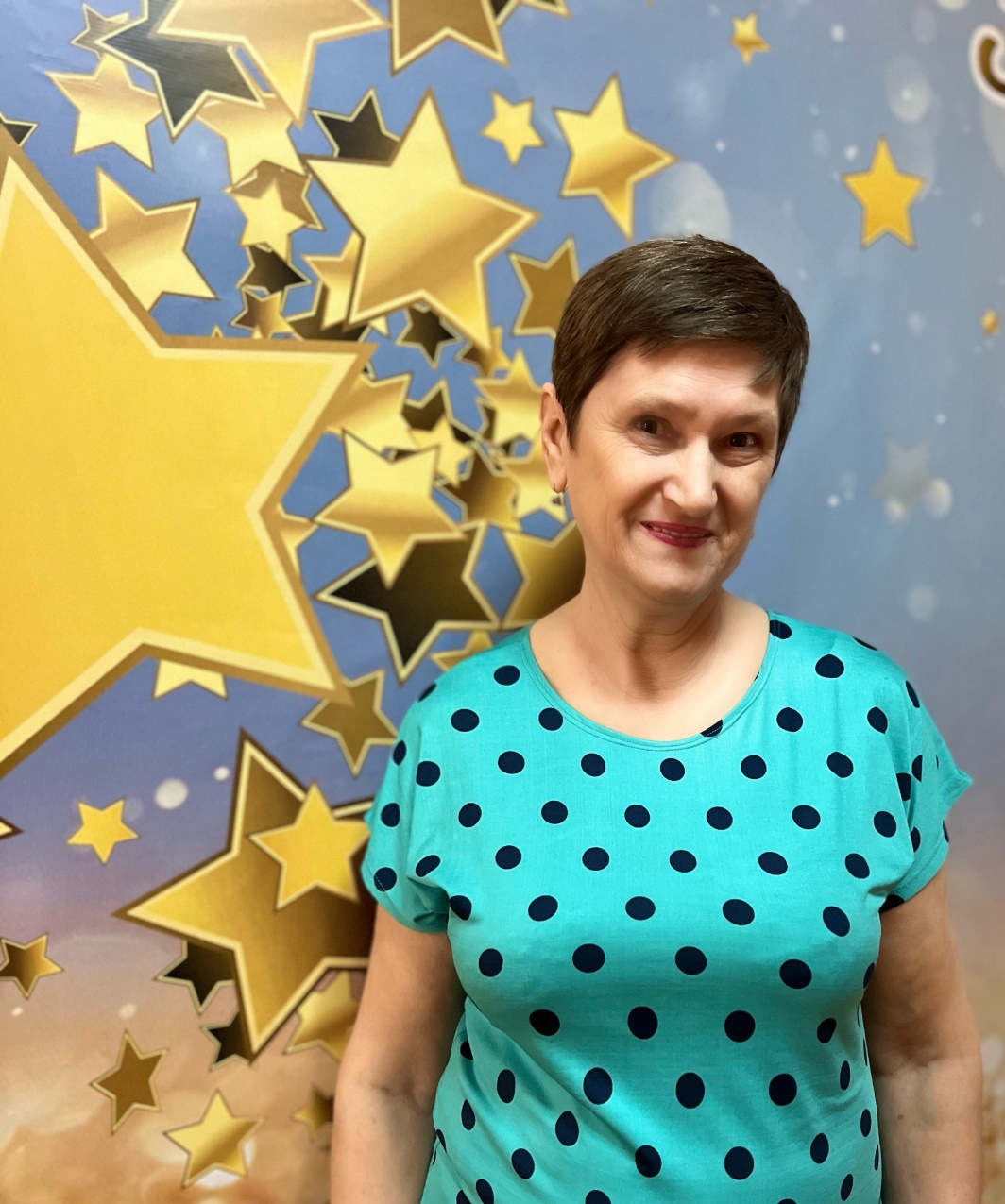 Юрченко Тетяна 
Миколаївна
Вихователь Запорізької початкової школи ”Еврика” 
групи «Веселка»
Візитка
Чинне місце роботи: ЗПШ «Еврика»
Освіта:  Запорізький педагогічний коледж, закінчила у 2006 році і здобула кваліфікацію вихователя дітей дошкільного віку
Рівень кваліфікації: Вихователь-методист
Педагогічний стаж роботи : 23 роки
В даному закладі: 39 років
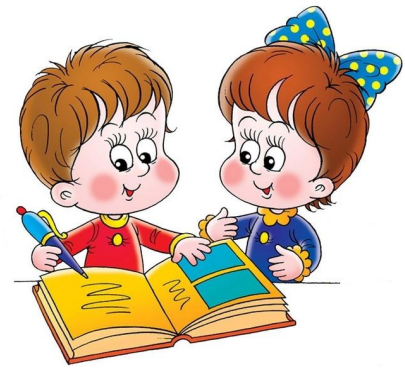 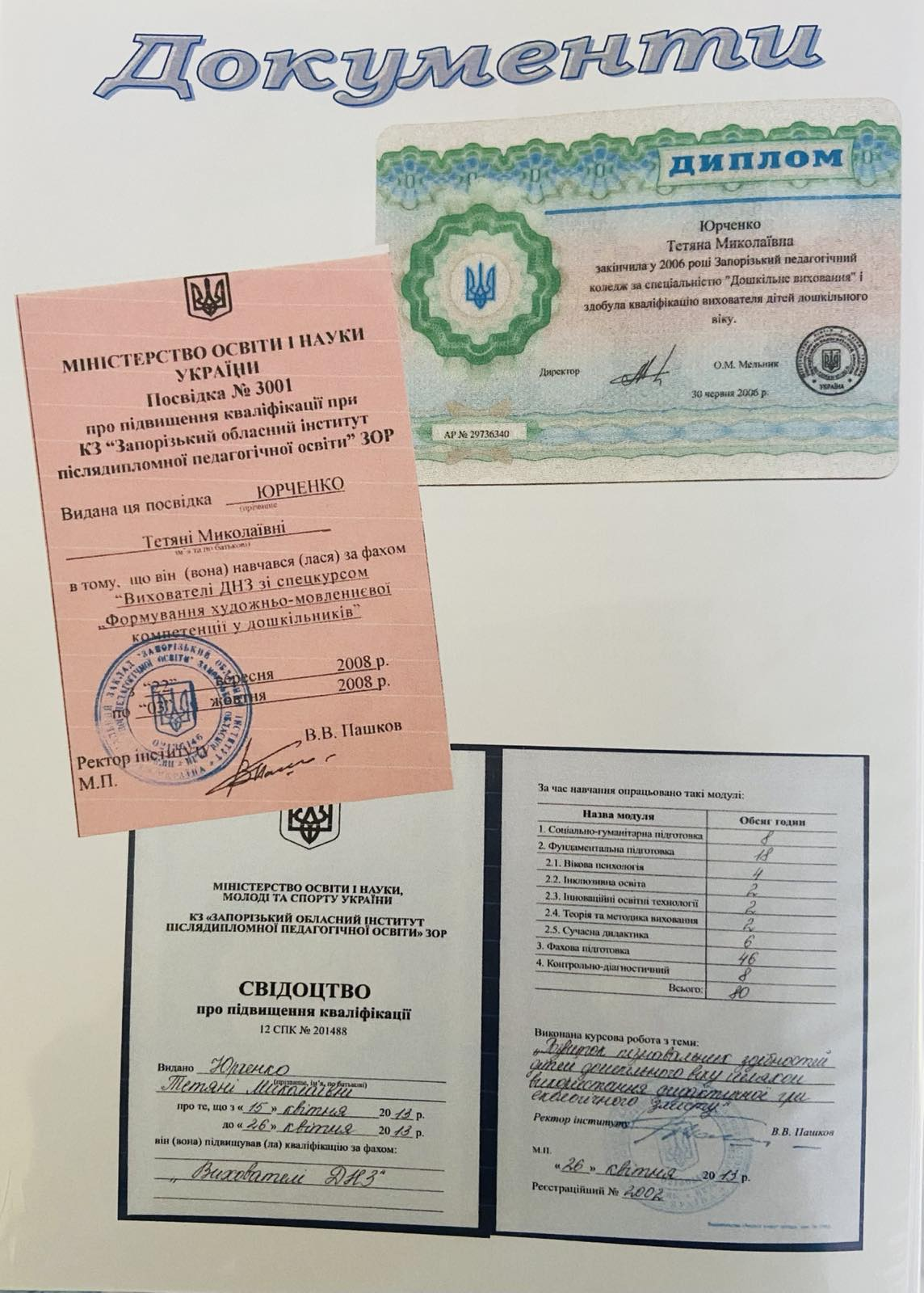 Свідоцтво про підвищення кваліфікації
Мої досягнення
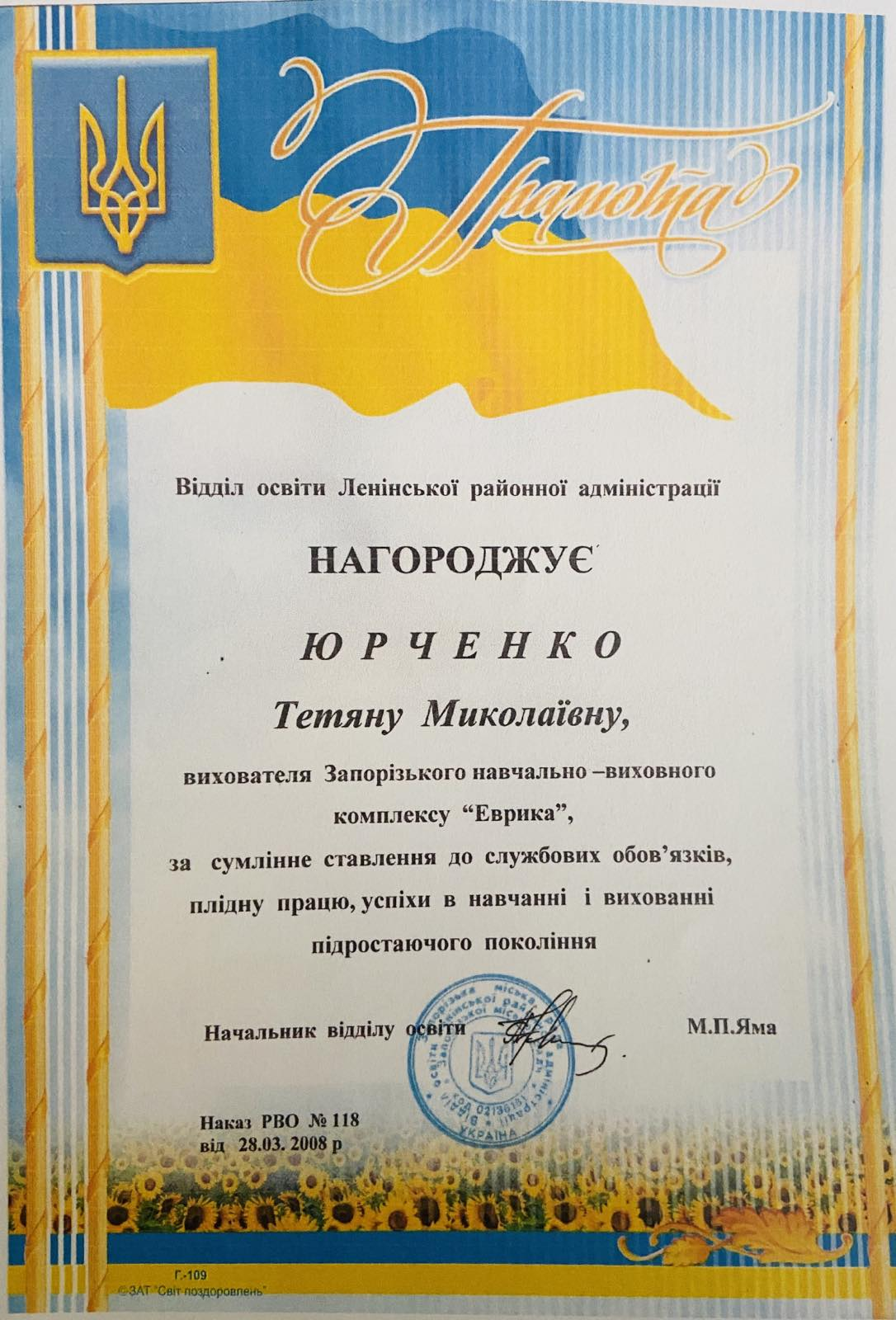 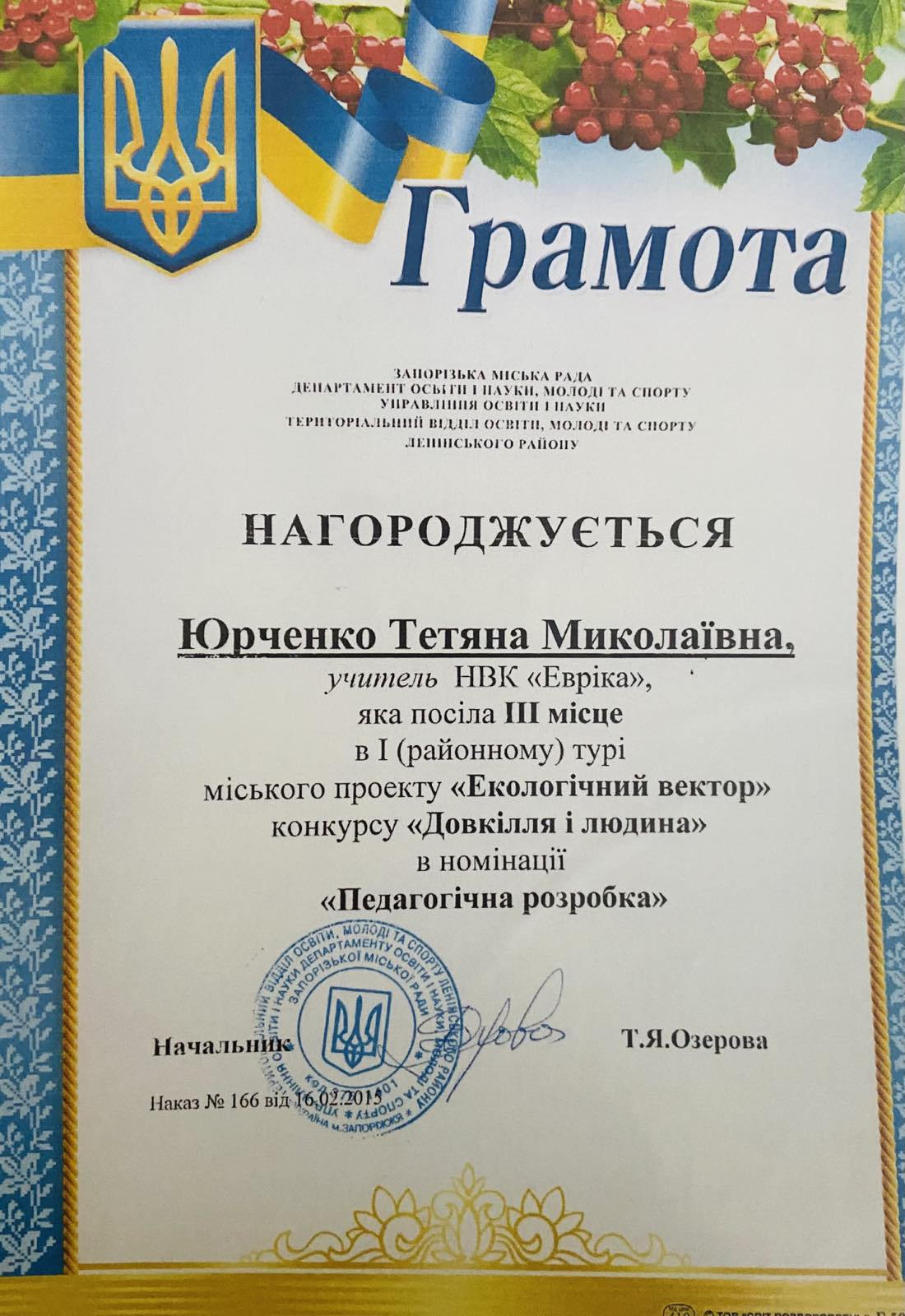 Мої досягнення
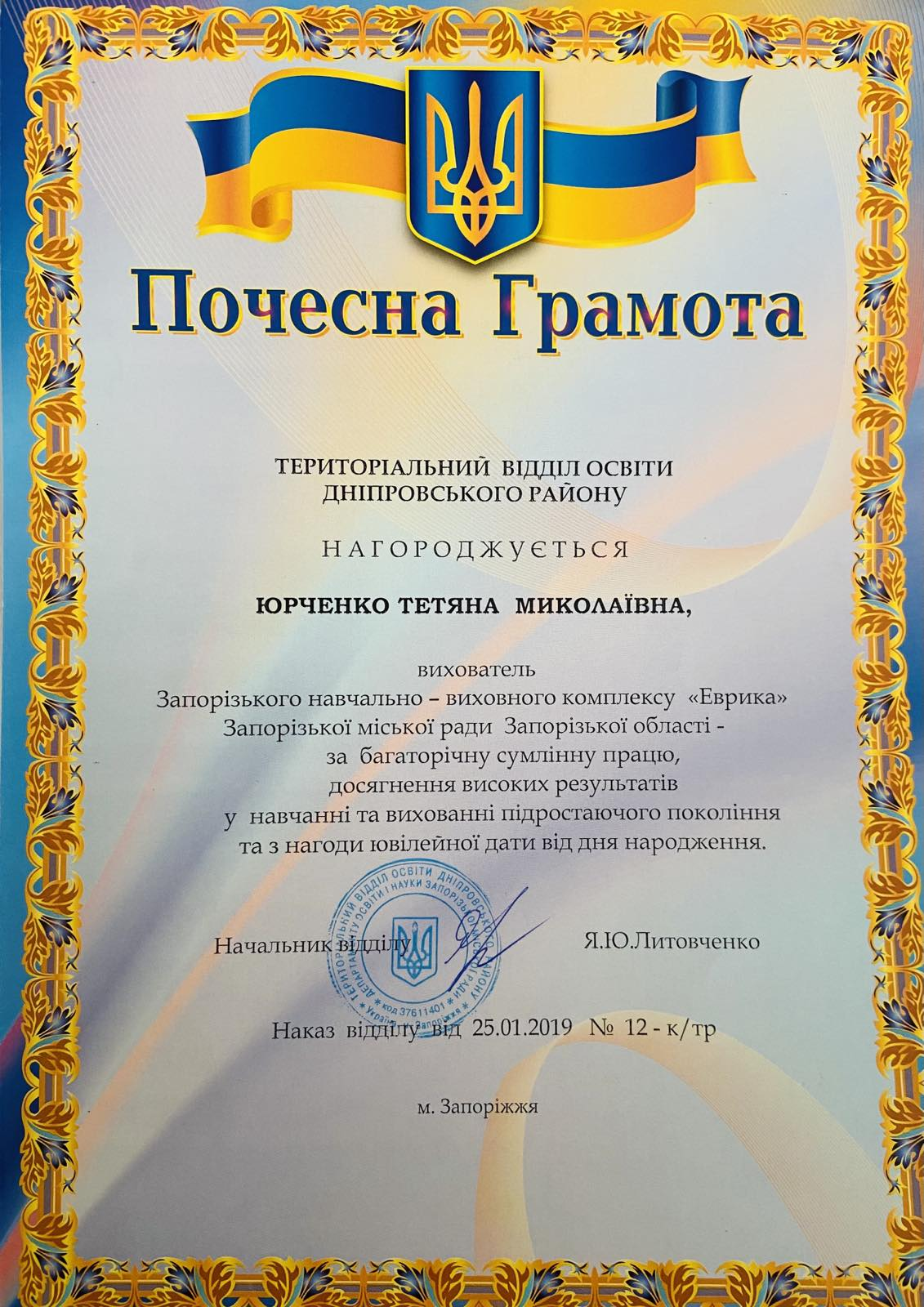 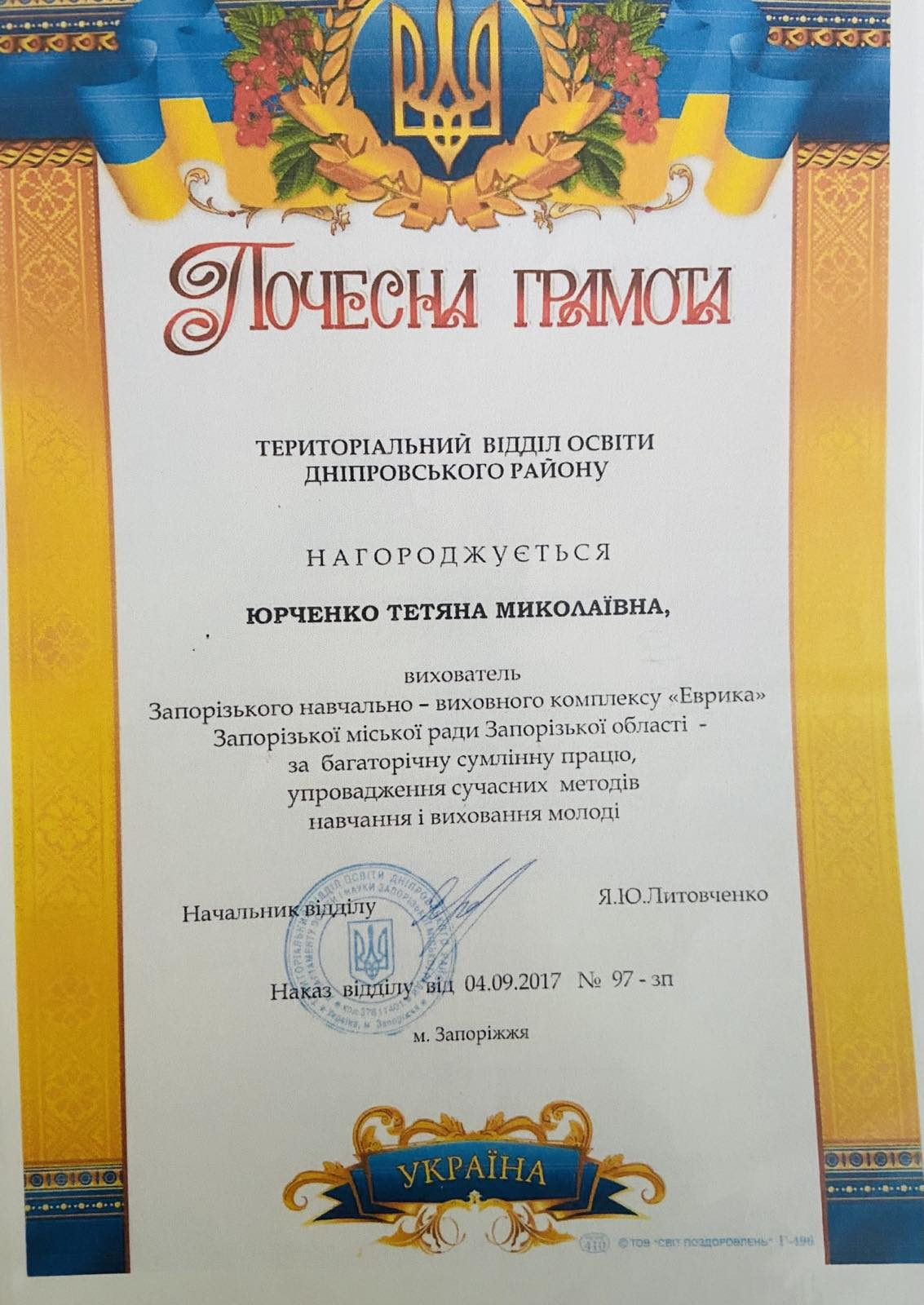 Життєве кредо
Пам'ятай минуле,
живи сьогоденням,
Дивись у майбутнє!
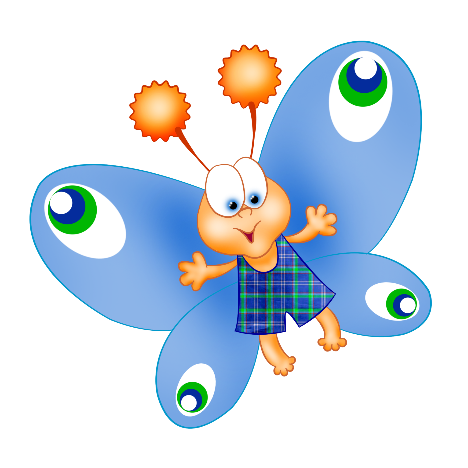 Педагогічне кредо
До кожної дитини ключ знайти, 
У праці результат хороший мати,
Упевнено і творчо до мети іти:
З любов’ю серце дітям віддавати.
Есе
Вихователь – це перший, після мами, вчитель, який зустрічається дітям на їх життєвому шляху. Вихователі – люди, які в душі залишаються дітьми. Я не відчувала труднощів у виборі ким бути – вибір зроблено. Тепер це мій дім, в якому мене чекають, в який я поспішаю ідеями та гарним настроєм. Моїм бажанням є стати для своїх малюків найближчим другом, хочеться віддати їм всі свої знання, уміння, показати який
      чудовий навколишній світ.
                Я – щаслива особистість.
Модель реалізації 
навчального процесу
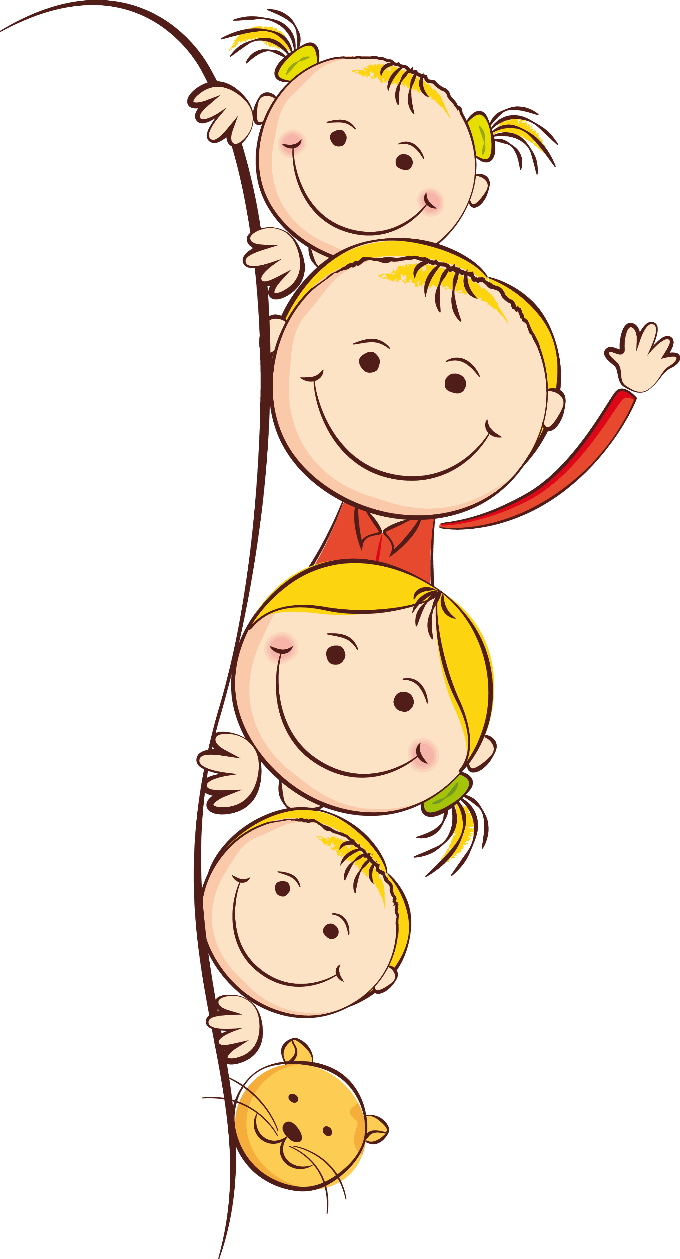 Організація роботи з дітьми (заняття, бесіди, екскурсії, спостереження)
Співпраця з батьками
Самоосвіта
Взаємодія з колегами
Напрямки роботи
Впроваджувати інноваційні методи навчання і виховання.
Створювати умови для всебічного розвитку дітей .
Створювати умови для самореалізації творчого потенціалу вихованців
Розвивати творчі здібності у дітей .
Приділяти увагу самоосвіті .
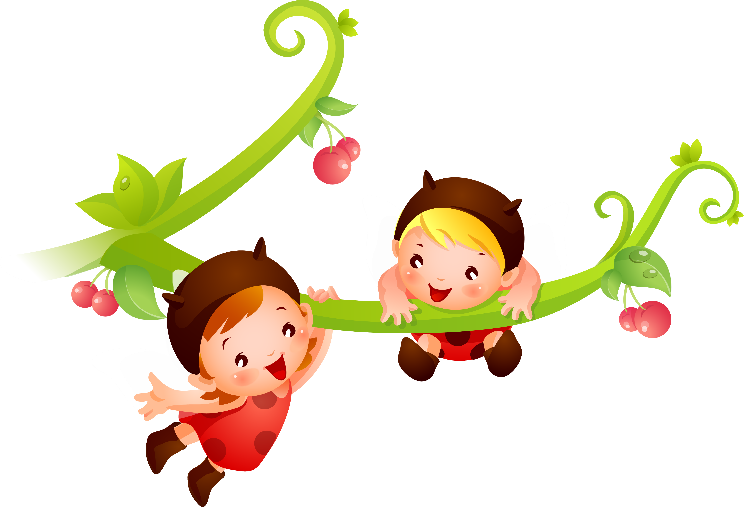 Проблемна тема 
над якою працюю:

«Особливості гри як засобу всебічного розвитку дитини"
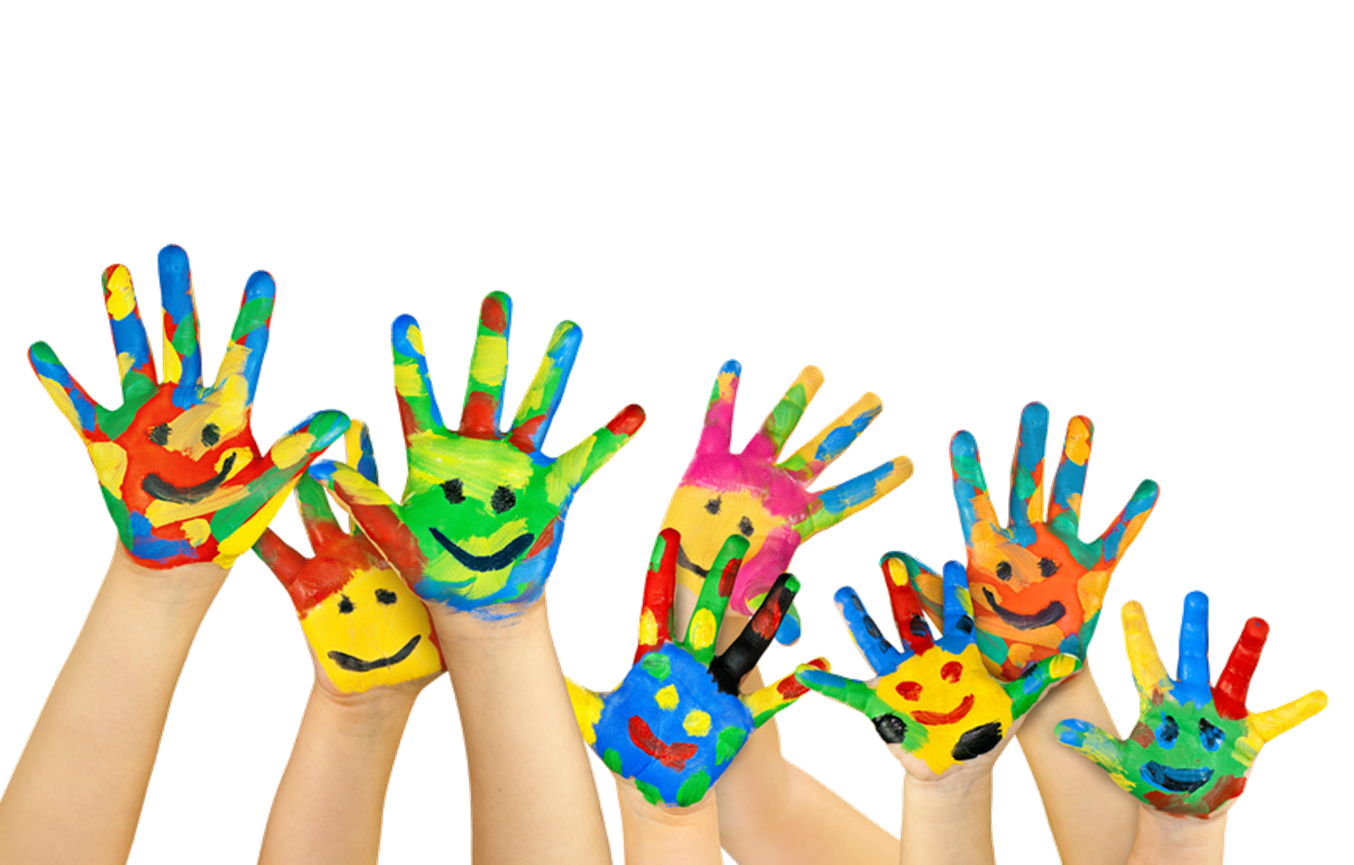 Форми організації дітей
Свята та розваги
Самостійна художня діяльність
Конкурси та виставки
Індівідуальна робота
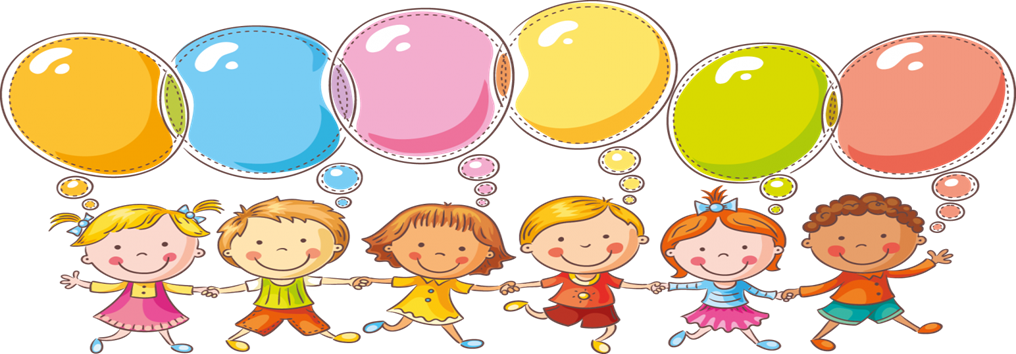 Художньо-естетичний
розвиток  дитини
Фотогалерея
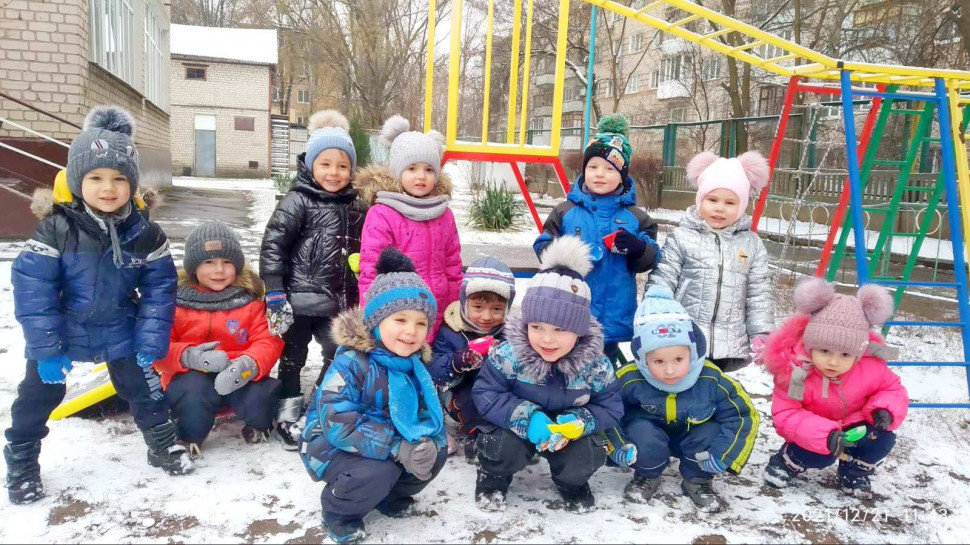 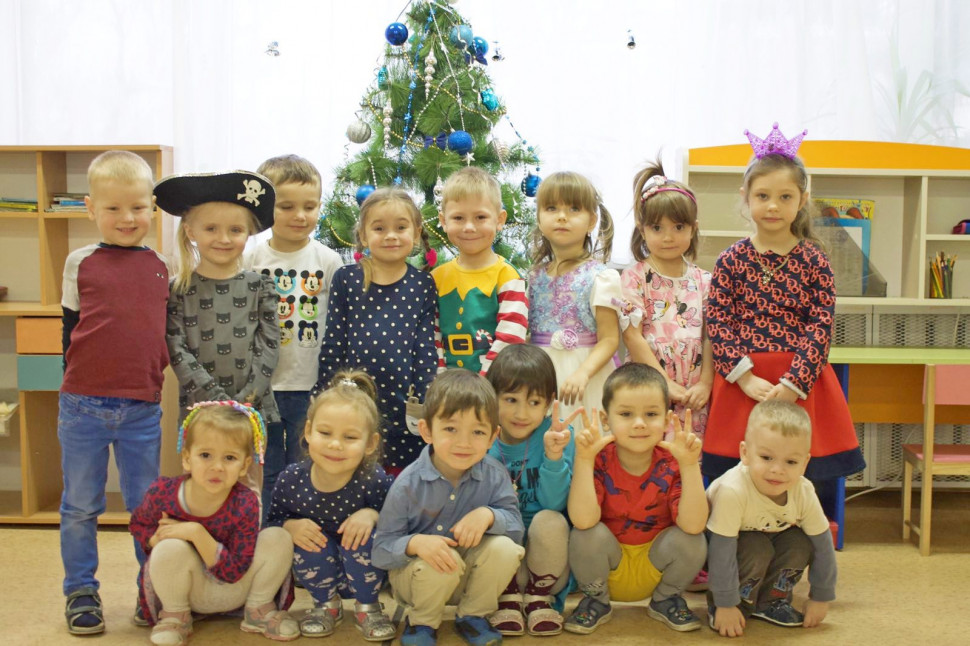 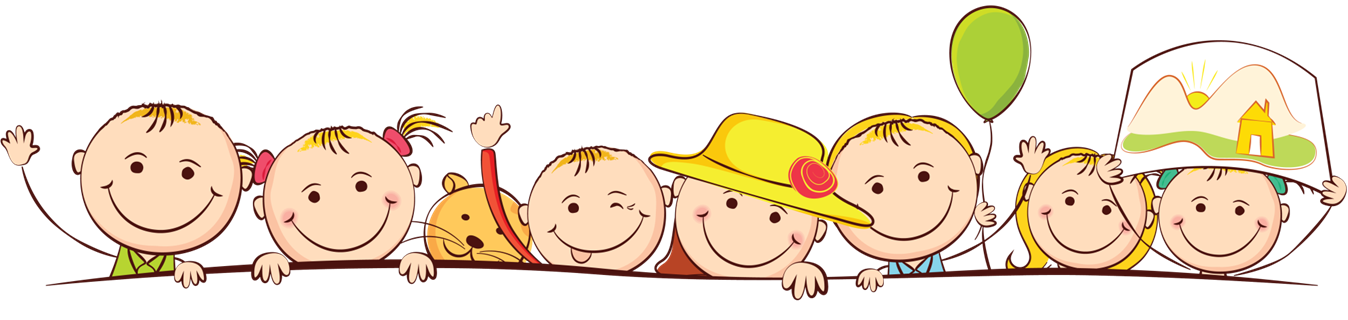 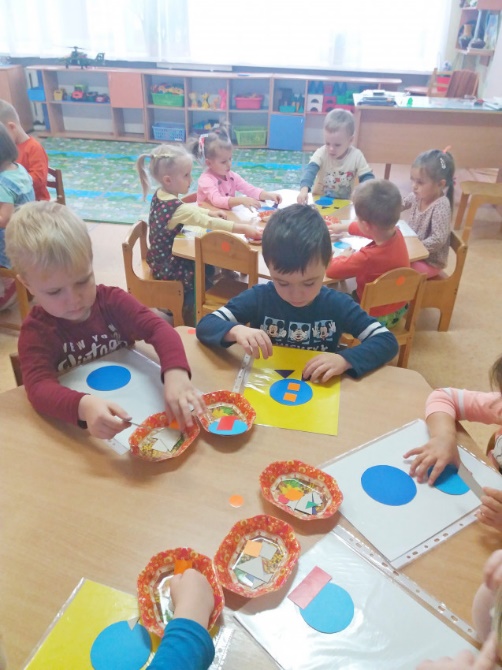 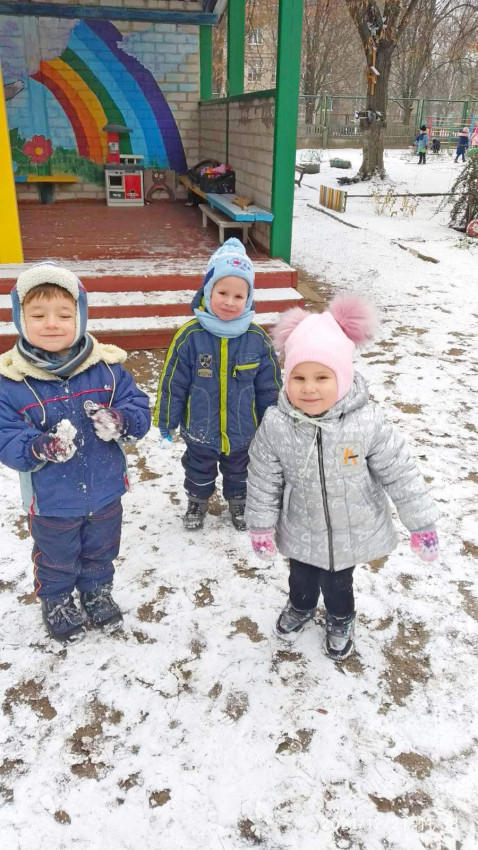 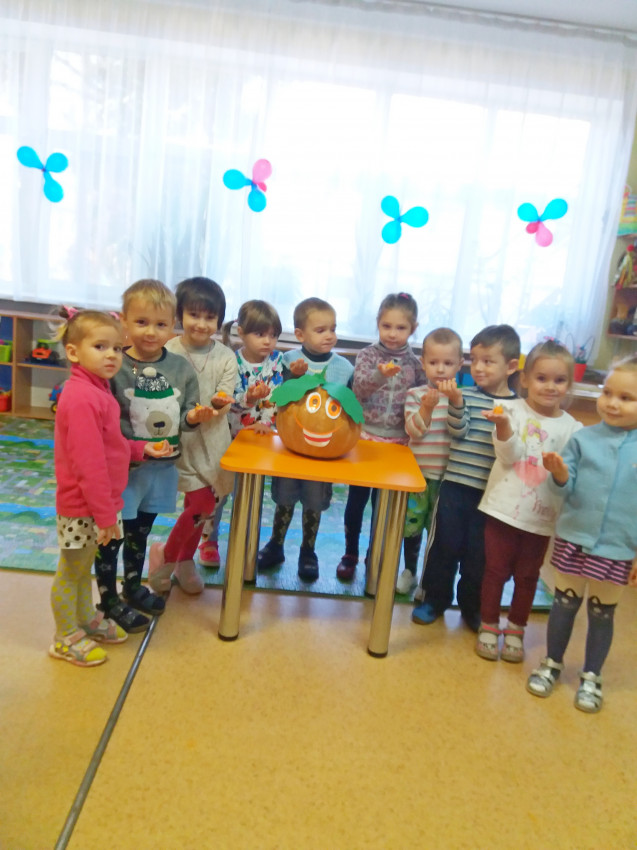 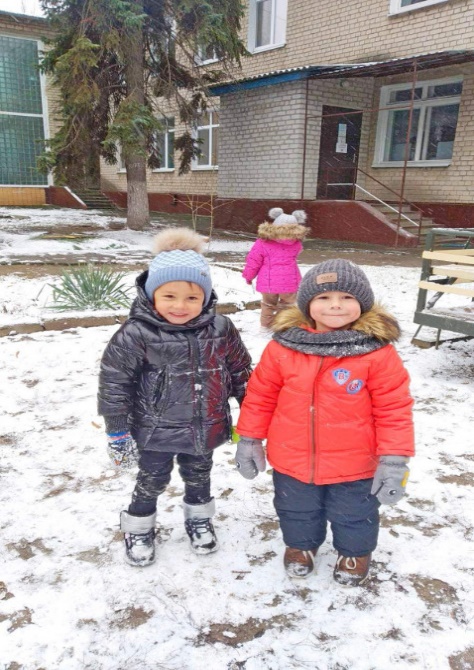 У своїй діяльності та у житті 
дотримуюсь таких правил:
У будь – якій життєвій ситуації пам’ятаю про те, що я– вихователь, з якого беруть приклад діти.
Прагну берегти та поважати самолюбство і гідність інших людей, бути толерантною за будь – яких обставин. 
Не нав’язую своїх думок і смаків іншим.
Пам’ятаю золоте правило етики: ставлюсь до людей так, як би  хотіла, щоб вони ставились до мене.
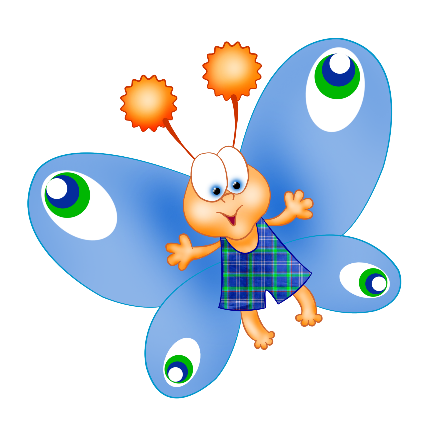 Дякую за увагу
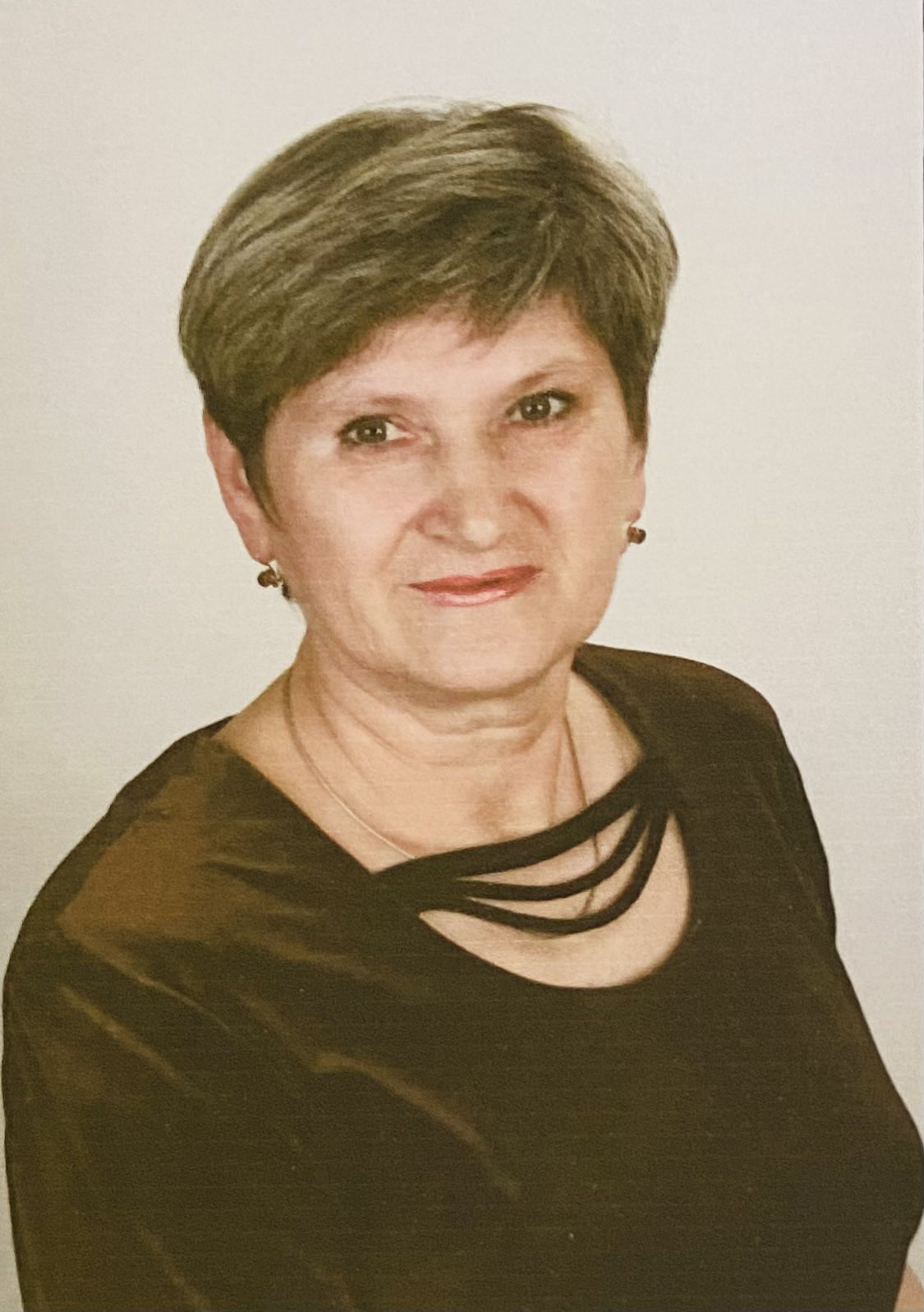 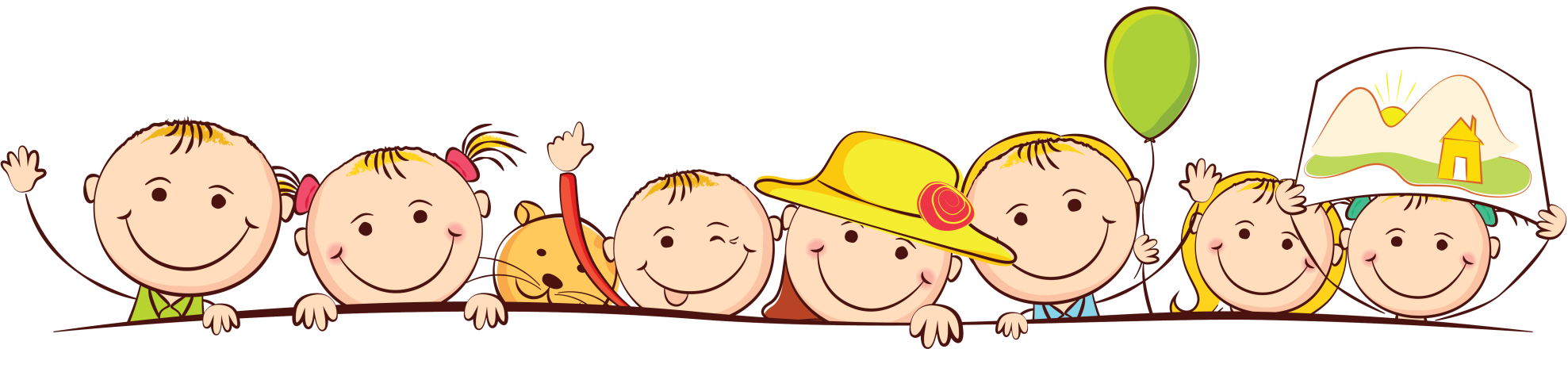